La gestion classe ...pourquoi ?
Objectifs de la rencontre
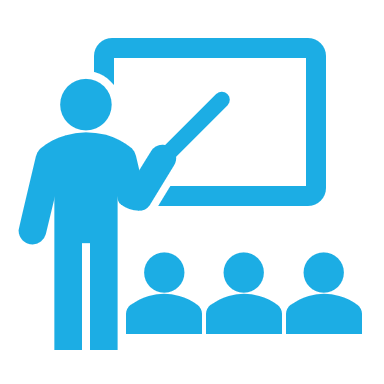 Connaitre les composantes d'une gestion classe  
Prévenir l'indiscipline en classe par des moyens simples et efficaces  
Distinguer les pratiques éducatives des pratiques punitives
Réfléchir sur ses pratiques actuelles d'intervenertion
Réflexion 
Qu'est-ce qui pourrait être un défi pour toi dans ta gestion de classe ?
Comment peux-tu bien te préparer pour faciliter ta gestion de classe ? 
Quels sont tes rôles et responsabilités comme enseignants ?
La gestion de classe:  pourquoi
Facteurs scolaires de protection
Relation positive
Attentes élevées et claires
Sentiment d'appartenance 
Valorisation des réussites
Entraide
Définition
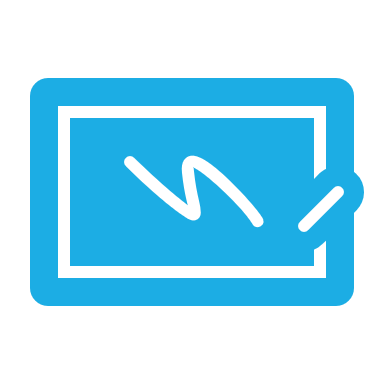 … l'ensemble des actions qu'un enseignant conçoit, organise et réalise pour et avec ses élèves afin de les engager, de les soutenir, de les guider et de les faire progresser dans leur apprentissage et leur développement. 
(Conseil supérieur de l'éducation, p.7)
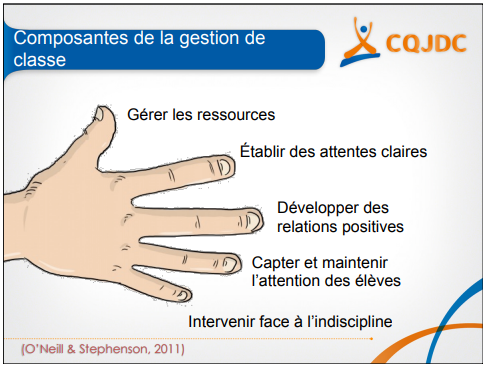 Gérer les ressources
Gestion du temps
Gestion de l'espace
Ressources matérielles
Ressources humaines
Ressources technologiques
Pratiques gagnantes
Établir des attentes claires
Règles de la classe
Attentes et consignes
Routines, procédures
Enseignement des comportements attendus
Développer des relations positives
Relation élèves enseignants
Relation entre les élèves 
Statut social
Activités d'enseignement et d'apprentissage
Perception de la tâche (intérêt, atteinte des objectifs visés). 
Renforcement des comportements d'engagement ( discussion, travaux d'équipe).
Capter et maintenir l'attention
Intervenir  face à l'indiscipline
Prévenir les comportements perturbateurs 
Développer les compétences ( habiletés sociale, autocontrôle, responsabilisation, empathie, etc.) 
Gérer les comportements perturbateurs (crise, opposition active, etc.)
Réflexion …
Comment allez-vous réagir face à une situation difficile qui vous génère des émotions négatives? 

Quels sont les moyens ou outils qui peuvent vous aider à mieux gérer vos émotions ? 

Comment voyez-vous votre rôle d’enseignant? 

Est-ce qu’il y a des dimensions avec lesquelles vous êtes moins confortables? 

Fiche #1: Gérer mes émotions
Principes de base
Rester calme et respectueux, toujours préserver la relation
Agir dans l'intérêt de l'élève
Demeurer impliqué
Enseigner les comportements attendus 
Faire preuve de cohérence et de constance 
Fiche travail #4
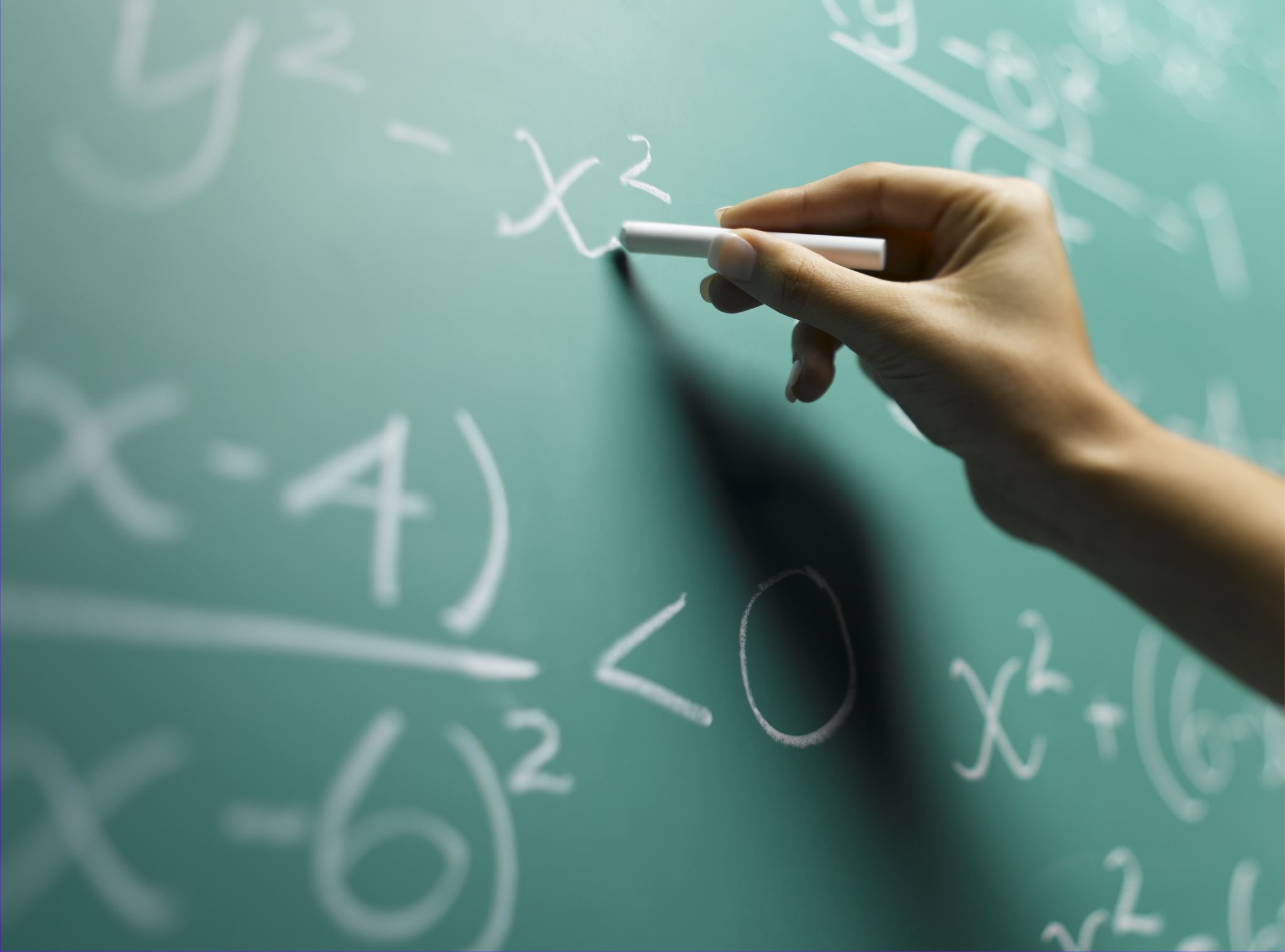 Récapitulons...
Gérer une classe c'est d'abord mettre en place des mesures préventives 
Cela exige un questionnement de la part de l'enseignants ( préparation, planification, observation, ajustement, réévaluation.)
Les facteurs motivationnels doivent guider nos choix d'interventions
Le recours à des interventions et des ressources peuvent être essentiel
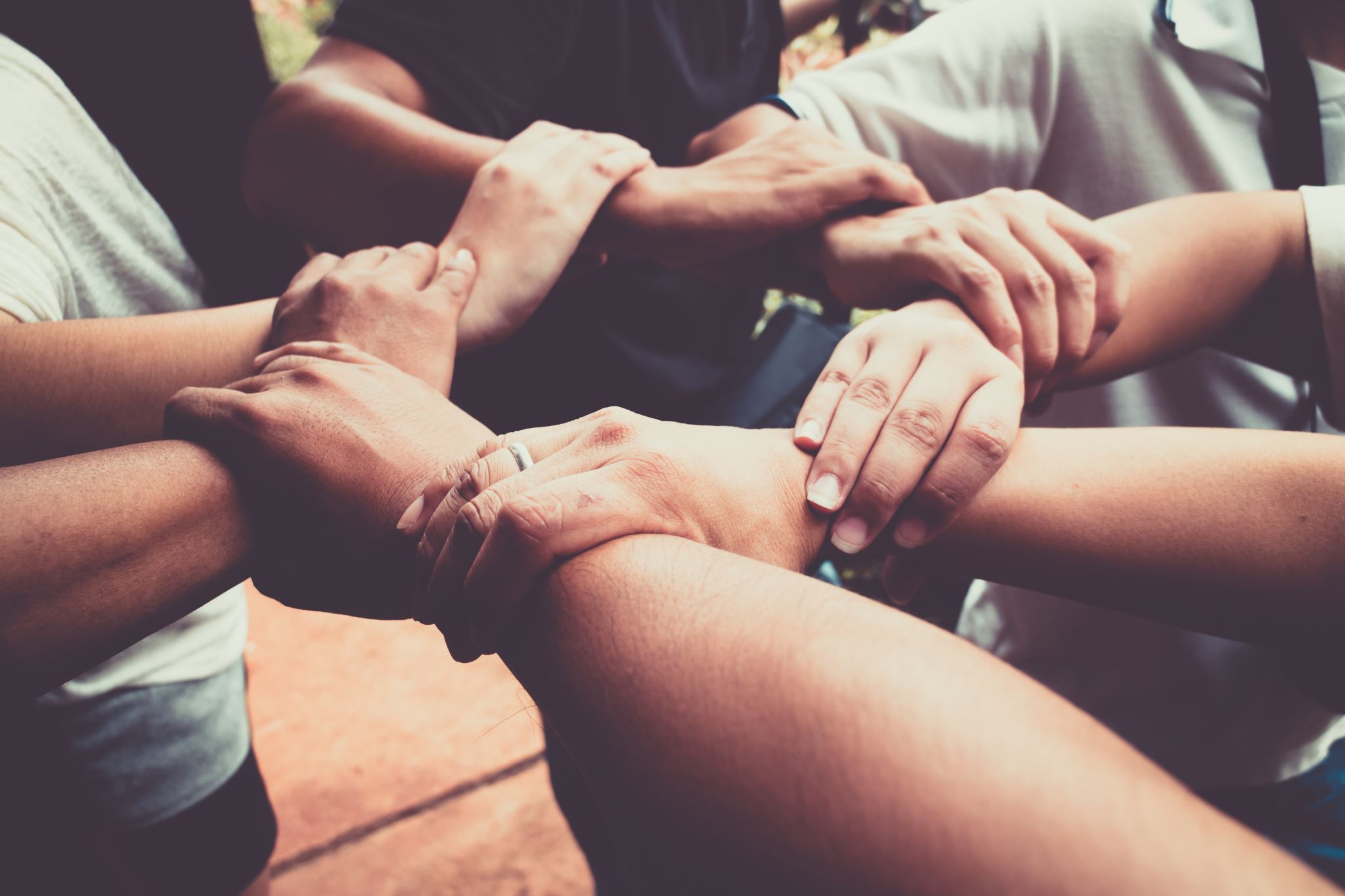 Merci pour votre participation !